มิติคุณภาพ
มิติคุณภาพ คือ แง่มุมต่างๆ ของคุณภาพ สามารถนำไปใช้วิเคราะห์หา
  โอกาสพัฒนา การกำหนดตัวชี้วัด การกำหนดประเด็นคุณภาพที่สำคัญ
  ของหน่วยงาน หรือกลุ่มผู้ป่วย
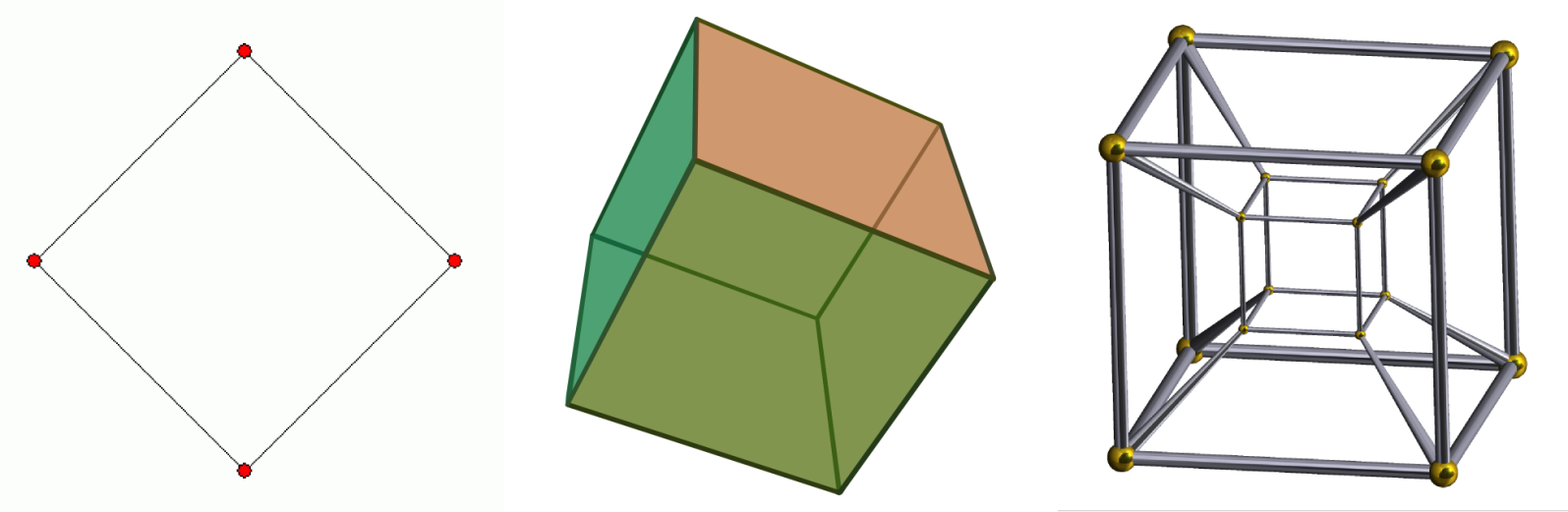 คำถามเพื่อการวัด Performance ตามมิติคุณภาพต่างๆ
คำถามเพื่อการวัด Performance ตามมิติคุณภาพต่างๆ
3
คำถามเพื่อการวัด Performance ตามมิติคุณภาพต่างๆ